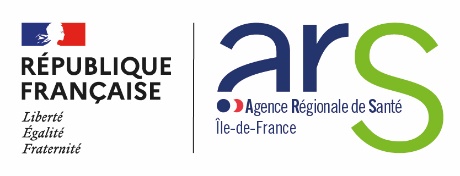 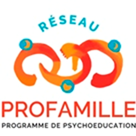 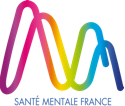 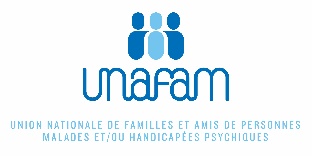 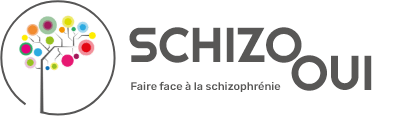 Présentation
La psychiatrie en Ile-de-France : quels outils au service des familles ? – Mercredi 31 mai 2023 – PARIS
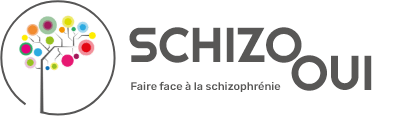 Présentation de l’association
NotreMission
Schizo-Oui est une association d'usagers en santé mentale née en janvier 1998 qui compte aujourd’hui plus de 300 adhérents.

C’est l’association nationale de référence sur la schizophrénie. Elle a été créée il y a plus de 25 ans afin de permettre une meilleure visibilité de la pathologie et de poursuivre des objectifs précis en matière de soins à mettre en place nationalement. Très impliquée dans le suivi des textes et la vie des structures qui encadrent la gestion de la santé, elle est aussi particulièrement active dans le domaine de l’incitation à la recherche et de la vulgarisation de ses perspectives. Plusieurs types de personnes adhèrent à l’association : les patients, leurs familles, leurs amis et des soignants. 

Schizo-Oui tient une permanence téléphonique: une psychologue répond à toute question d’information sur les troubles schizophréniques afin d’aider les personnes à mieux comprendre leurs problèmes. 

Une autre permanence vient de voir le jour spécialisée en droit des usagers afin de prêter conseil et informer
Quelques
Chiffres
300/400 adhérents dont la moitié en Ile de France
321 permanences téléphoniques par an, plus de 1.500 appels. 29% sont des nouveaux appelants
5 colloques et ateliers réalisés cette année
Statut
Schizo-oui est une association loi 1901 sans but lucrative
Nous sommes membre de fédération Collectif Schizophrénies
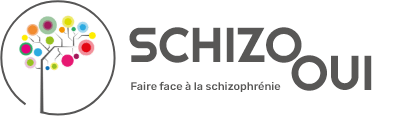 Quelques activités en 2023
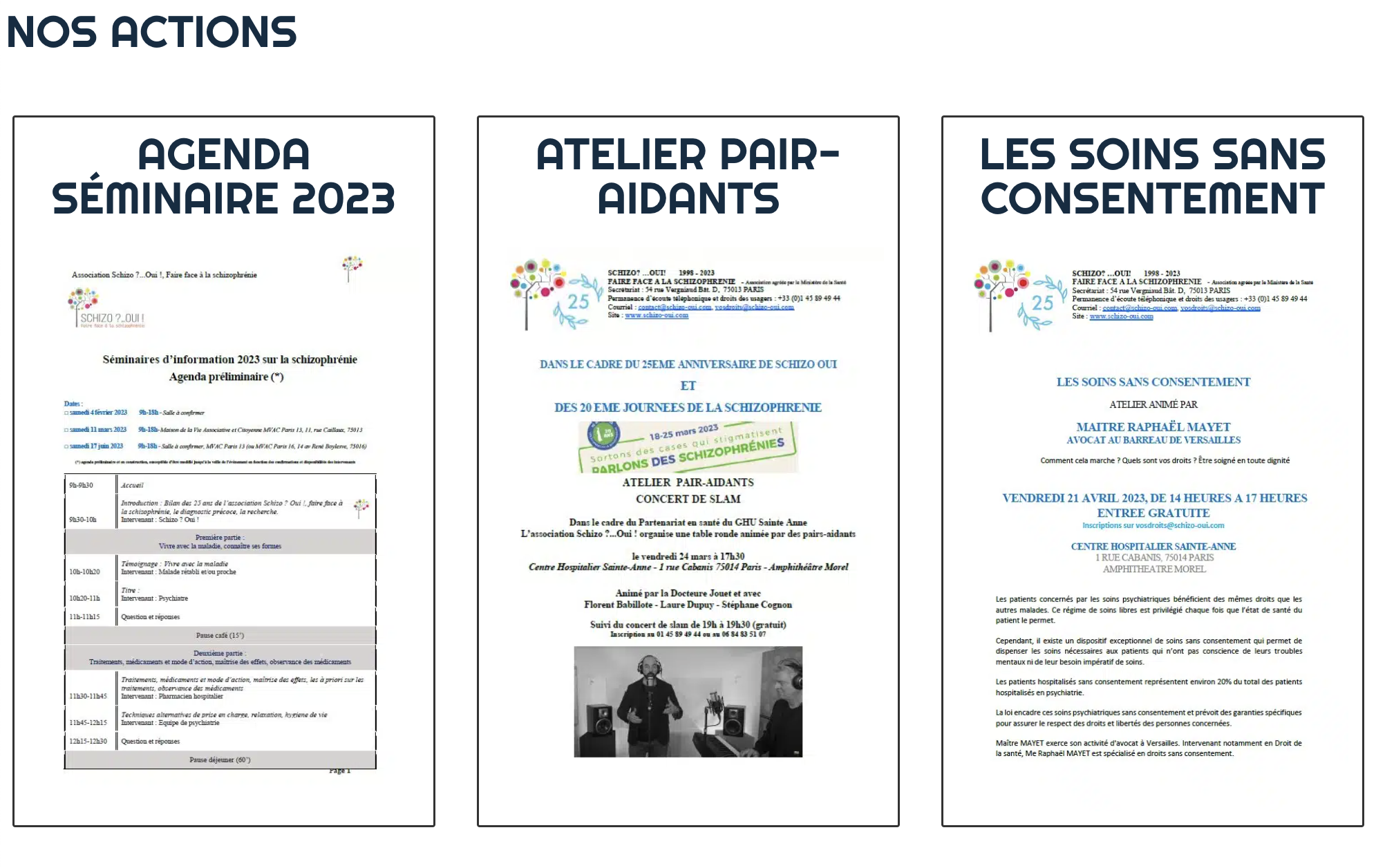 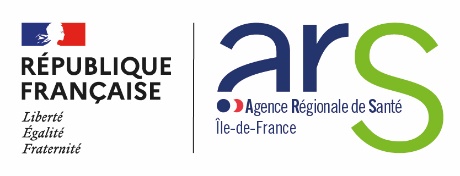 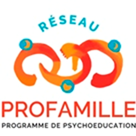 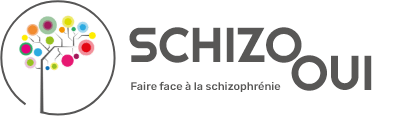 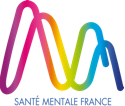 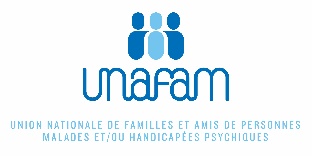 Question1: Quels sont les liens existants entre aidants familiaux et pair aidants usagers (expériences concrètes de collaboration actuelles et éventuellement souhaitées dans le futur) ainsi qu’entre les différentes associations d’aidants familiaux? Et quid d’une collaboration plus structurée, sous forme de plateforme ou de réseau avec des rencontres régulières et des actions en commun (et pour quoi faire, pour répondre à quels besoins, avec quels bénéfices et quelles limites).
Retour de l’atelier pair-aidant
Manque d’information aux familles et patients
Les retours sont très positifs et semblent compléter l’information des associations d’aidants familiaux
Collaboration plus structurée?
Faciliter la formation et l’information en ligne
Supporter les associations dans la communication et diffusion d’information
La psychiatrie en Ile-de-France : quels outils au service des familles ? – Mercredi 31 mai 2023 – PARIS
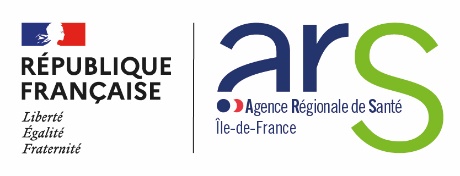 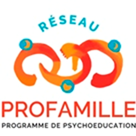 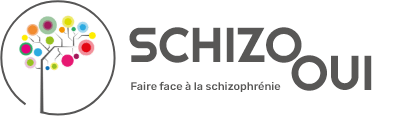 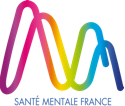 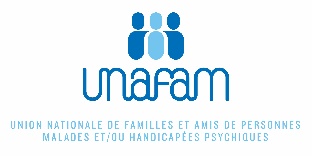 Question2: 
En corollaire de la première question et dans l’optique de mutualiser les actions, mieux orienter les usagers et optimiser les dépenses, quels seraient vos besoins spécifiques et communs de formation et comment les différents organismes de formation du territoire pourraient vous rendre la formation plus accessible, avec des contenus nouveaux répondant mieux à vos besoins (exemple : formation à la préparation d’un service avant d’accueillir un pair aidant, psychoéducations spécifiques, création d’un module PSSM orienté rétablissement). Avec aussi l’idée de faire de ces temps de formations des temps de partage et de rencontre entre tous les acteurs associatifs aidants/pair-aidants et soignants (et pourquoi pas aussi les usagers intéressés).
Retour de l’atelier pair-aidant
Manque d’information aux familles et patients
Les retours sont très positifs et semblent compléter l’information des associations d’aidants familiaux
Collaboration plus structurée?
Faciliter la formation et l’information en ligne
Supporter les associations dans la communication et diffusion d’information
La psychiatrie en Ile-de-France : quels outils au service des familles ? – Mercredi 31 mai 2023 – PARIS